講師　POLAS１　なんば千日前店
就職に役立つ！
 メイク講座
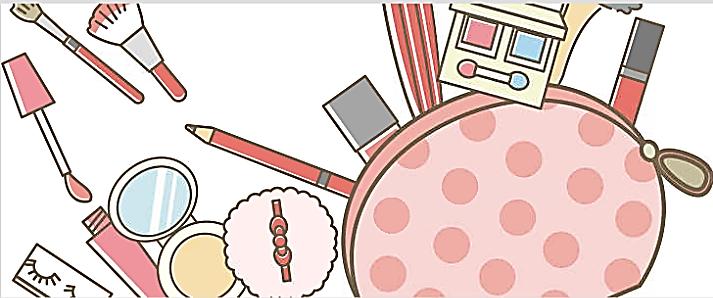 「面接では第一印象が大事」って聞くけど・・
メイクのことプロに聞いてみませんか？是非ご参加ください♪
日　時
令和７年７月４日（金）・１８日（金）
①13：00～13：50
②14：00～14：50
各日
※15分前から受付を開始します。
※美容スタッフによるメイク講座です。
　説明を聞きながら実践していただき、個別アドバイスももらえます。
ハローワークプラザ難波内「サロン･ド･リラックス」
場　所
各回２名　（要予約）
定　員
ハローワークカード又は受付票、メイク道具
※お手持ちのファンデーションやその他メイク道具をご持参ください。
持ち物
申 込 み
来所前に３７．５℃以上の発熱がある方、倦怠感がある方、咳や喉の痛みなどの
風邪の症状がある方は、当日の参加をお控えいただきますようお願いします。
お 願 い
※申込締切：講座の前日まで
ハローワークプラザ難波の受付またはお電話にてお申込みください。
TEL 06-6214-9200
【ホームページ】　https://jsite.mhlw.go.jp/osaka-mother/（右の２次元バーコードからご覧ください）
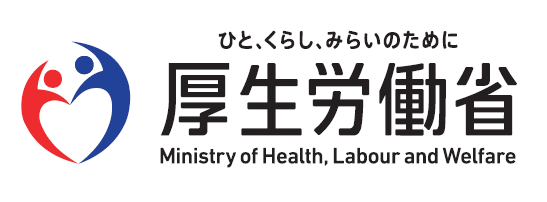 ハローワークプラザ難波　女性活躍応援コーナー
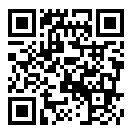 10:00～18:30（月～金）
　　 10:00～17:00（土）（第1・第3土）
　　【上記以外の土・日・休祝日・年末年始休み】
【ご利用時間（ハローワークプラザ難波）】
大阪マザーズハローワーク
〒542-0076 大阪市中央区難波２－２－３　御堂筋グランドビル４階
交通アクセス   Osaka Metroなんば駅、近鉄・阪神線大阪難波駅２４号出口直結の御堂筋グランドビル４階
TEL：06-6214-9200
・大阪マザ－ズハローワーク
・ハローワークプラザ難波
（大阪マザーズハローワークのご利用時間は、10:00～18:30（月～金）です。（土・日・休祝日・年末年始休み））
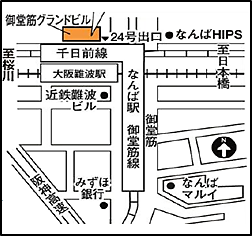